Химический элемент. Символы химических элементов.
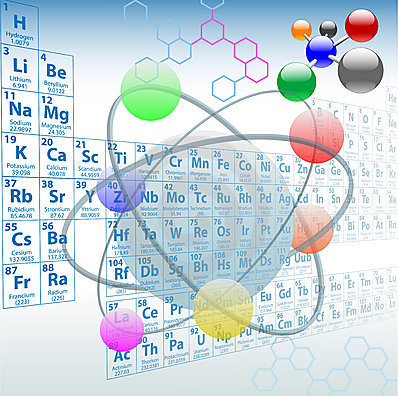 Химический элемент - совокупность атомов с одинаковым зарядом атомных ядер.
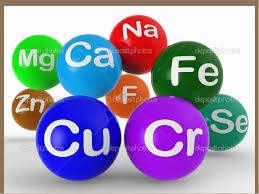 Каждый химический элемент имеет своё латинское название и химический символ, состоящий из одной или пары латинских букв, и приводятся в таблице Периодической системы элементов Менделеева.
Периодическая  система химических  элементов Д.И. Менделеева
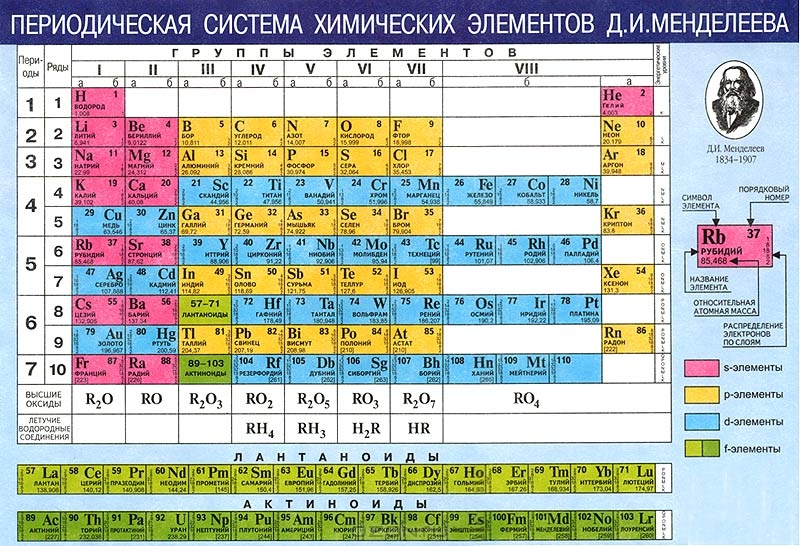 Первые представления
Древнегреческие мудрецы первыми сказали слово «элемент». Правда, «элементами» считались вода, земля, воздух и огонь
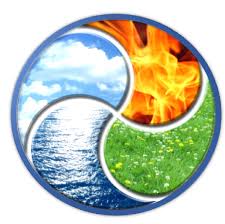 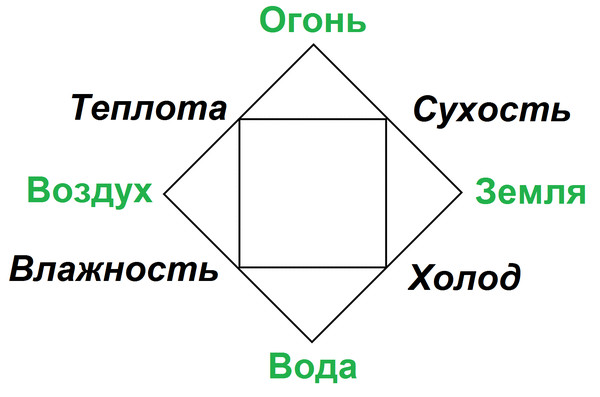 Первые представления
В средние века ученые знали уже десять химических элементов – семь металлов (золото, серебро, медь, железо, олово, свинец, и ртуть) и три неметалла (серу, углерод, и сурьму). Дл обозначения химических элементов алхимики применяли специальные символы.
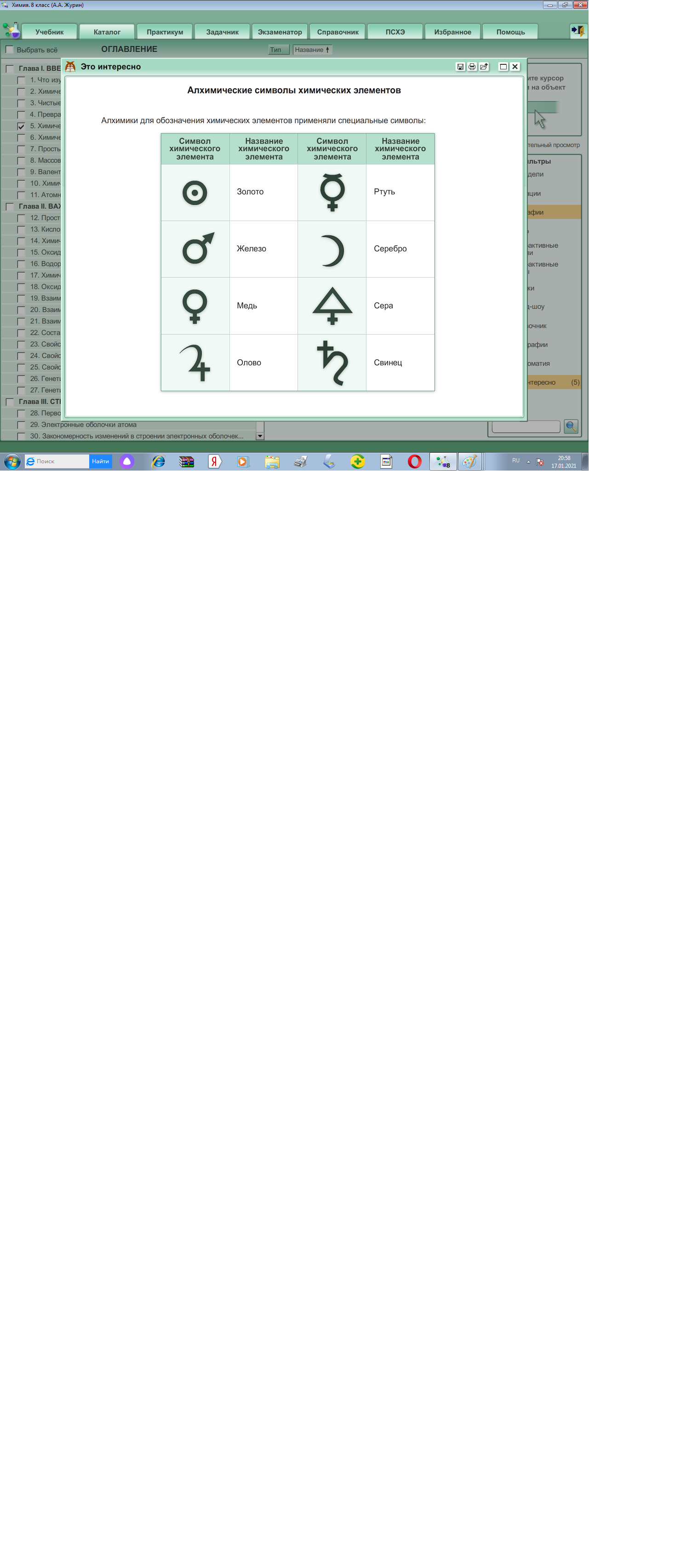 Первые представления
Алхимики очень долго обходились без химических формул. 
В употреблении были странные значки, причем почти каждый химик пользовался своей собственной системой обозначений веществ.
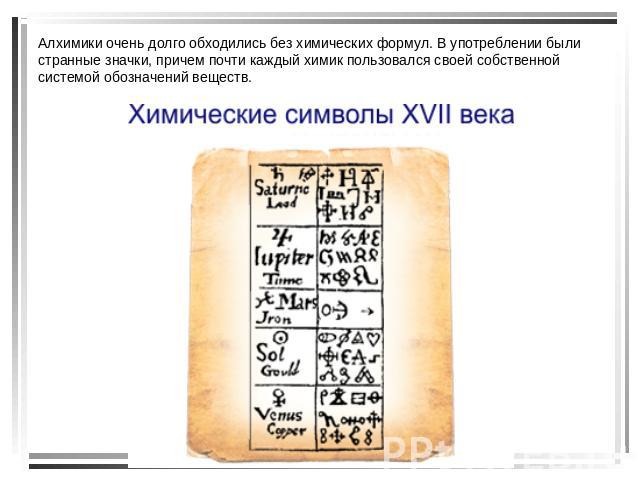 Первые представления
В XVIII веке укоренилась система обозначений элементов (которых в то время стало известно уже три десятка) в виде геометрических фигур – кружков, полуокружностей, треугольников, квадратов
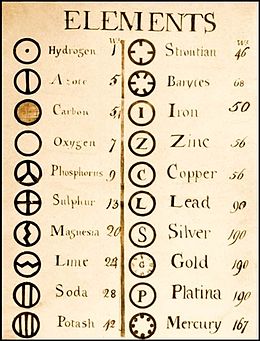 Первые представления
В 1814 году шведский химик Йенс Якоб Берцелиус предложил обозначать химические элементы первой буквой латинского названия элемента Углерод – Carboneum – C Золото – Aurum – Au
Водород – Hydrogenium – H Ртуть - Hidrargirum - Hg
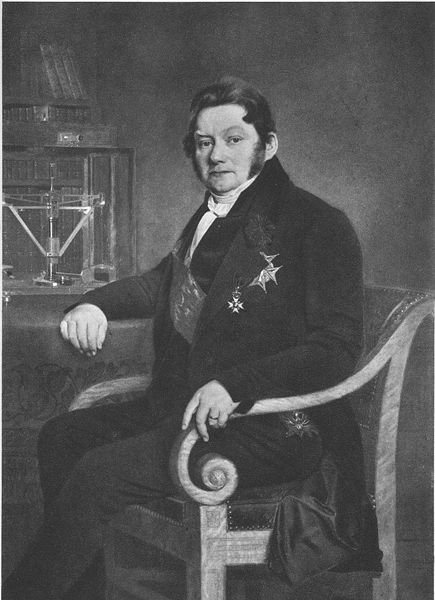 Происхождение названий химических элементов
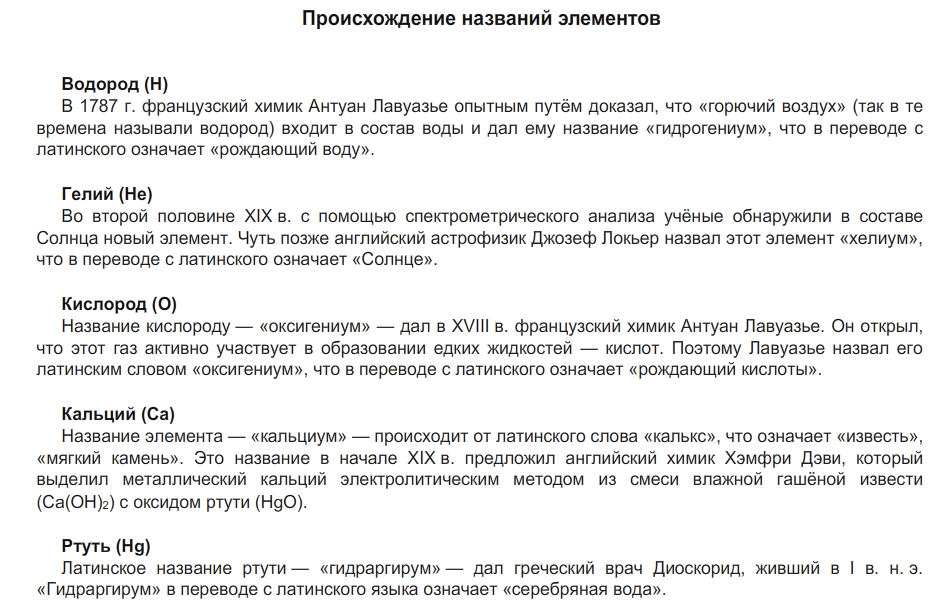 Происхождение названий химических элементов
Внешние свойства и вид элемента
Водород – H - «рождающий воду»
Кислород – O - «рождающий кислоты»
Фтор – F - «разрушающий»
Сера -  - от индийского 
	«сира» - светло-желтый

Хлор - от греческого «хлорос» - зеленый

Йод - от греческого 
	«иодес» - фиолетовый
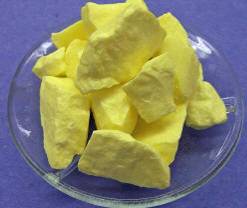 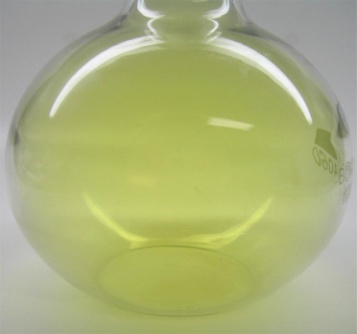 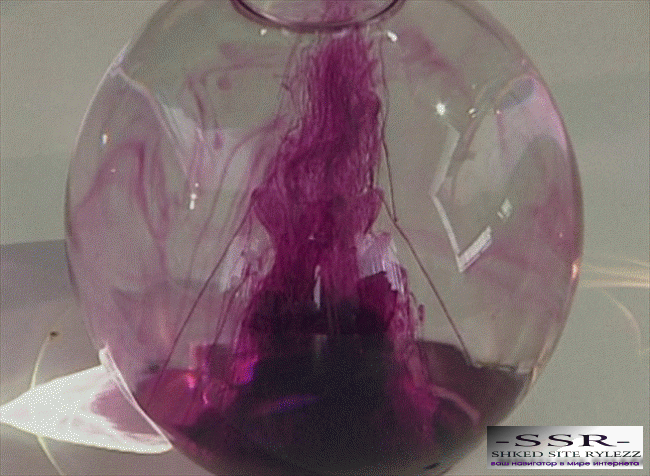 Происхождение названий химических элементовМифы древних греков
Титан – Тi
Металл получил своё название в честь титанов, персонажей древнегреческой мифологии, детей Земли - Геи
Прометий – Pm
От имени мифического героя Прометея, защитника людей и их создателя, похитившего у Зевса огонь и передавшего его людям. За что был наказан: огромный орел каждый день выклёвывал ему печень.
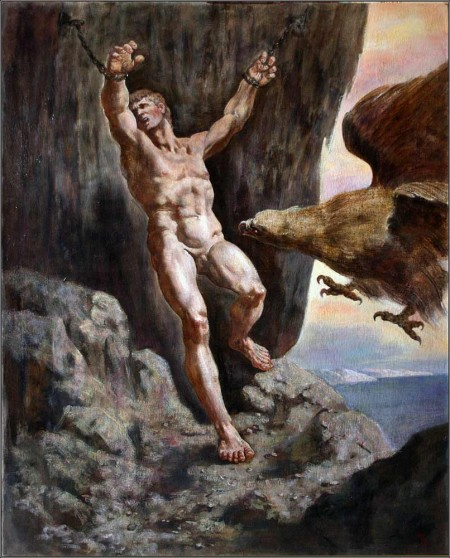 Элементы, названные в честь небесных тел или планет 
Солнечной системы
Селен (Se) – в честь Луны
Теллур (Te)– в честь Земли
Элементы, названные в честь государств
Германий (Ge)– в честь Германии
Бранденбургские ворота
Рутений (Ru) – в честь России
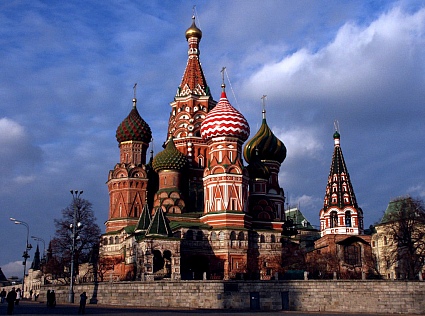 Храм Василия Блаженного
Дубний (Db)– в честь города Дубна в России
Эйнштейний (Es)– в честь Альберта Эйнштейна
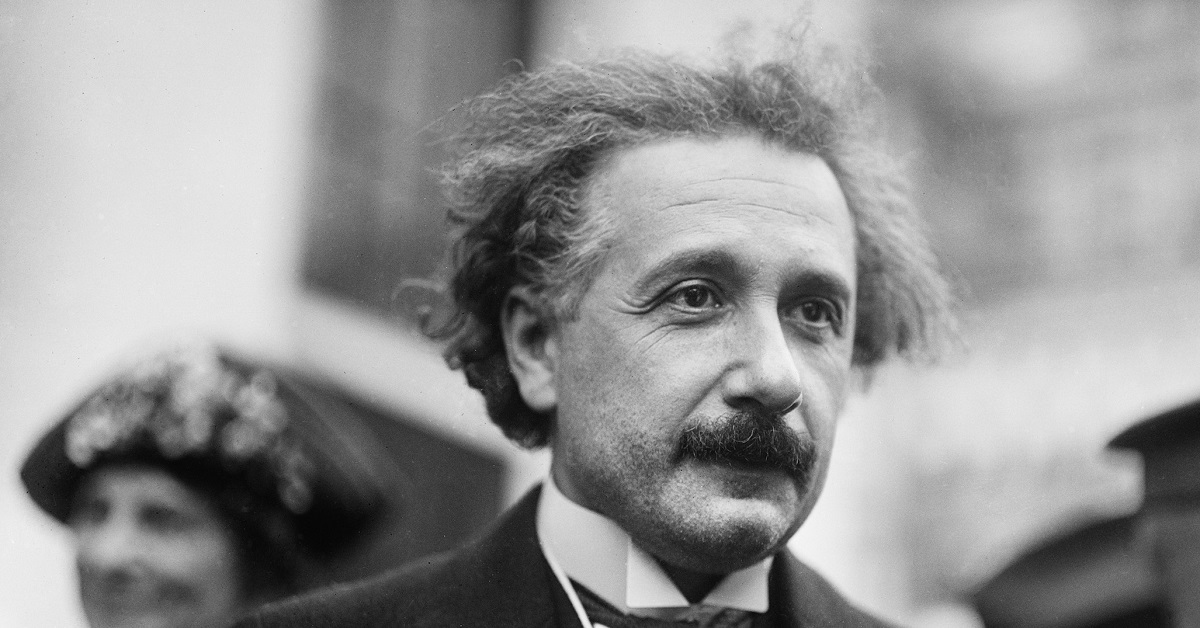 Менделевий (Md)  – в честь Д.И. Менделеева
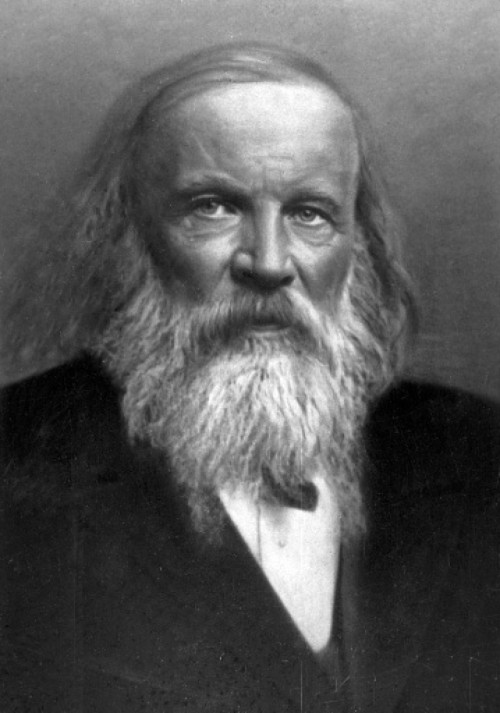 Чтение знаков химических элементов
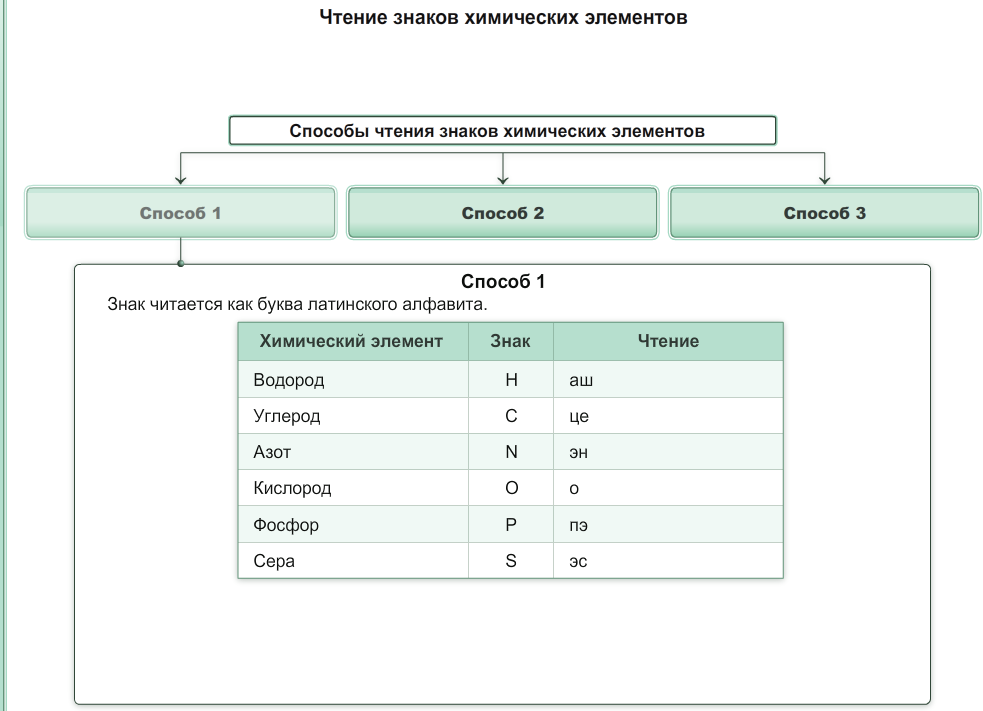 Чтение знаков химических элементов
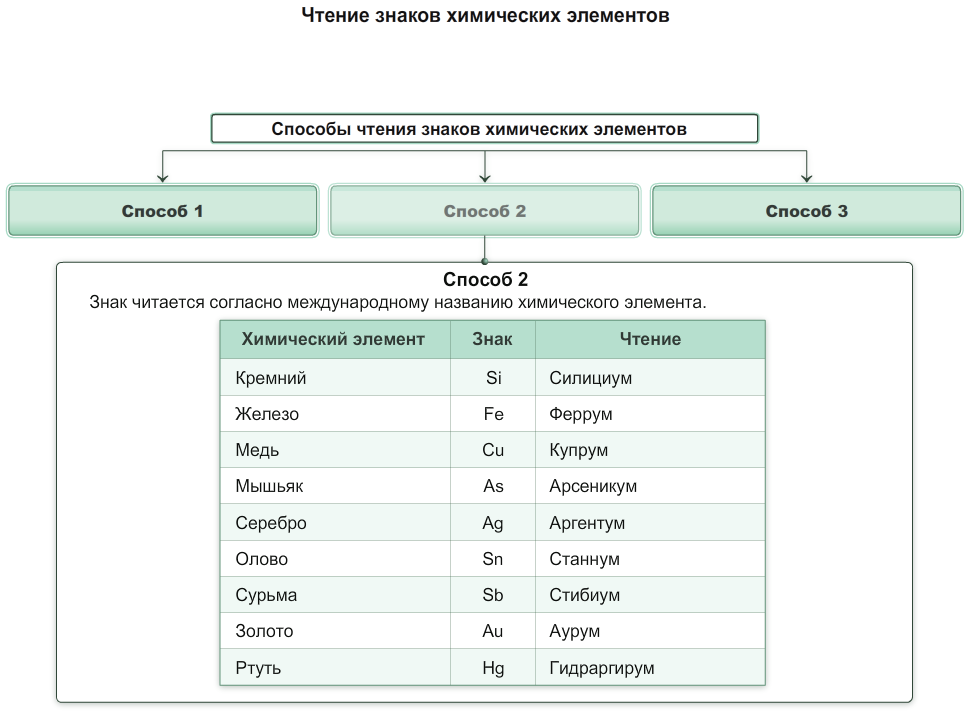 Чтение знаков химических элементов
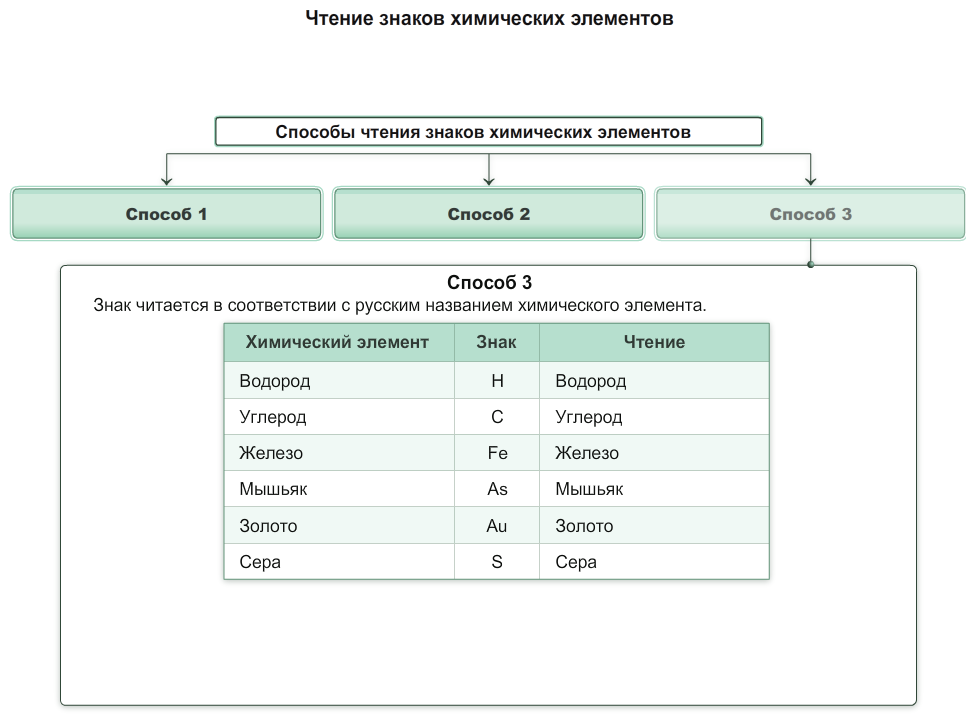 Распространение химических элементов
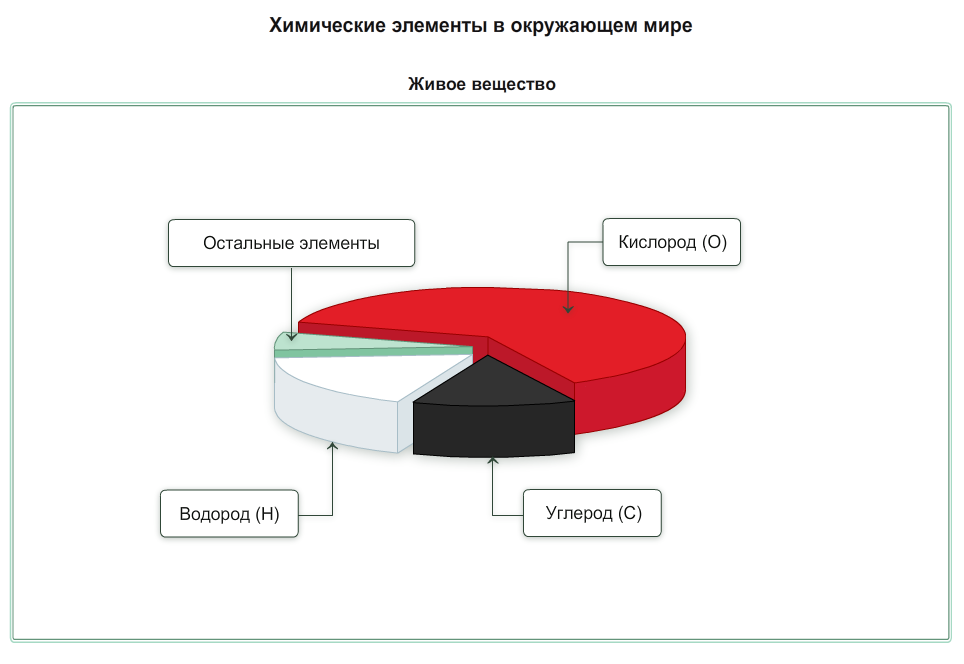 Распространение химических элементов
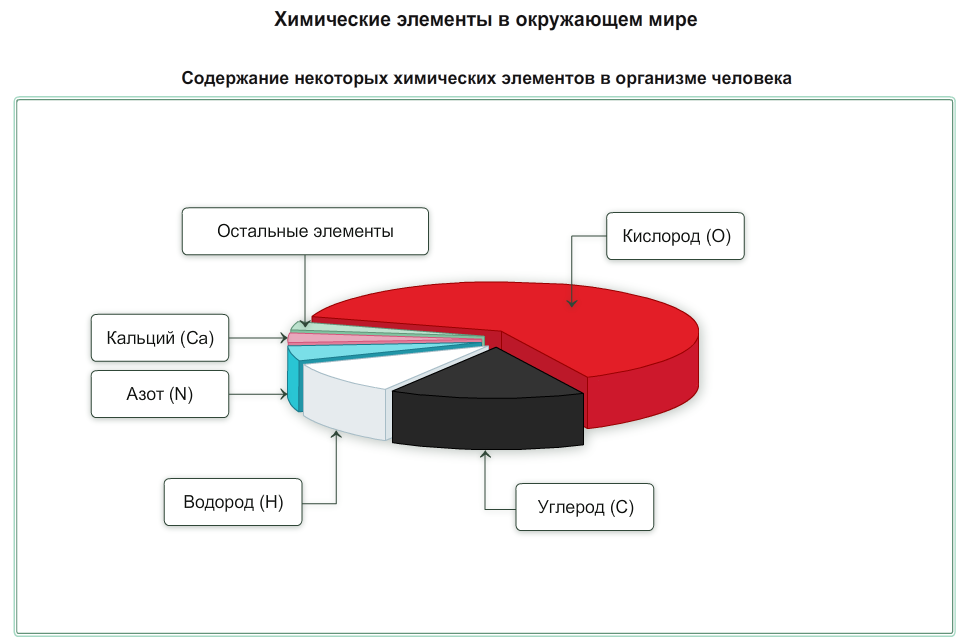 Распространение химических элементов
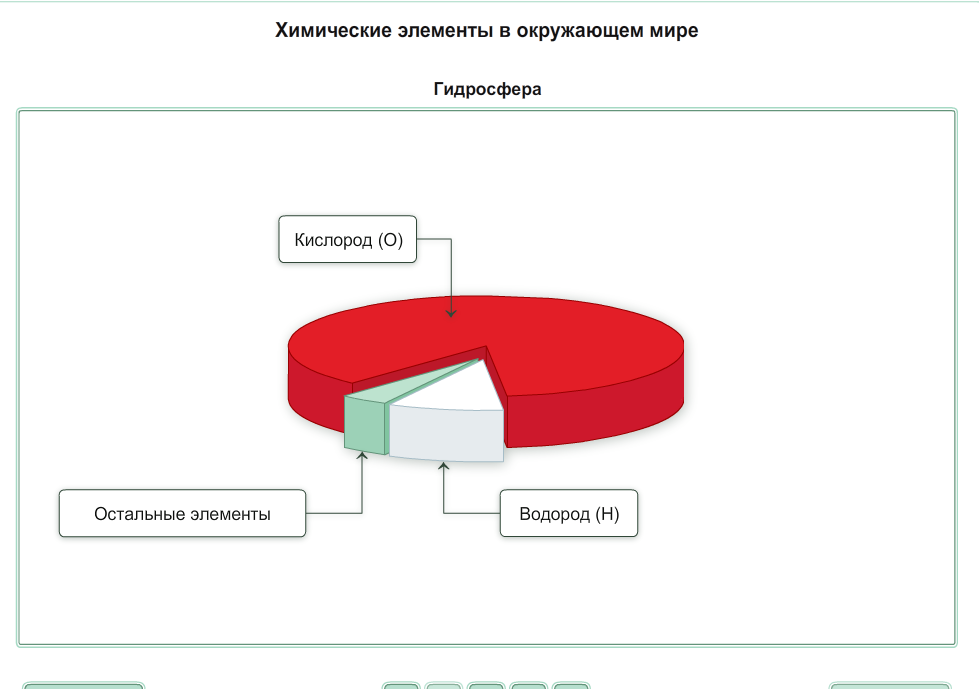 Распространение химических элементов
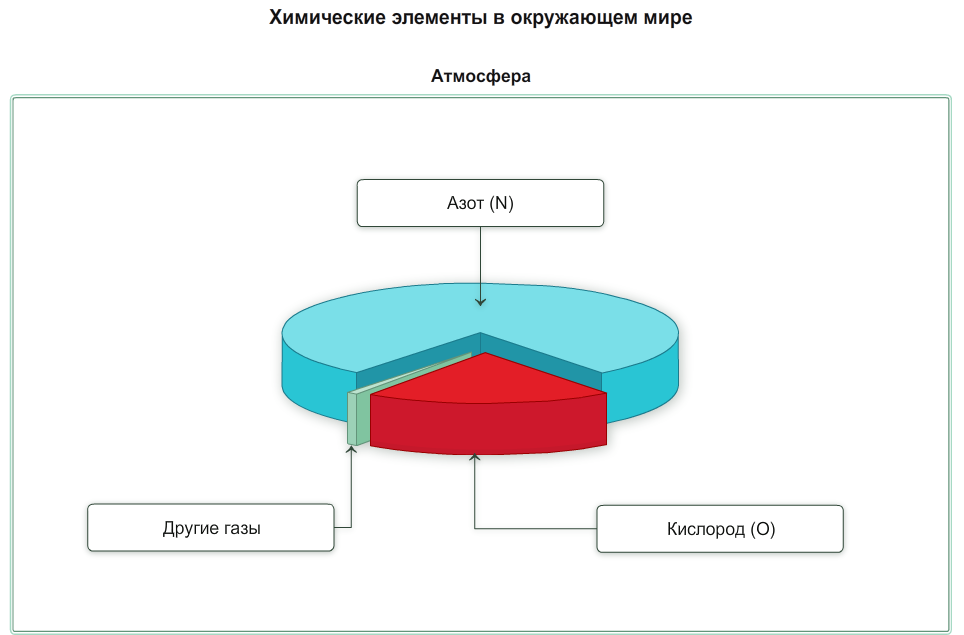 Распространение химических элементов
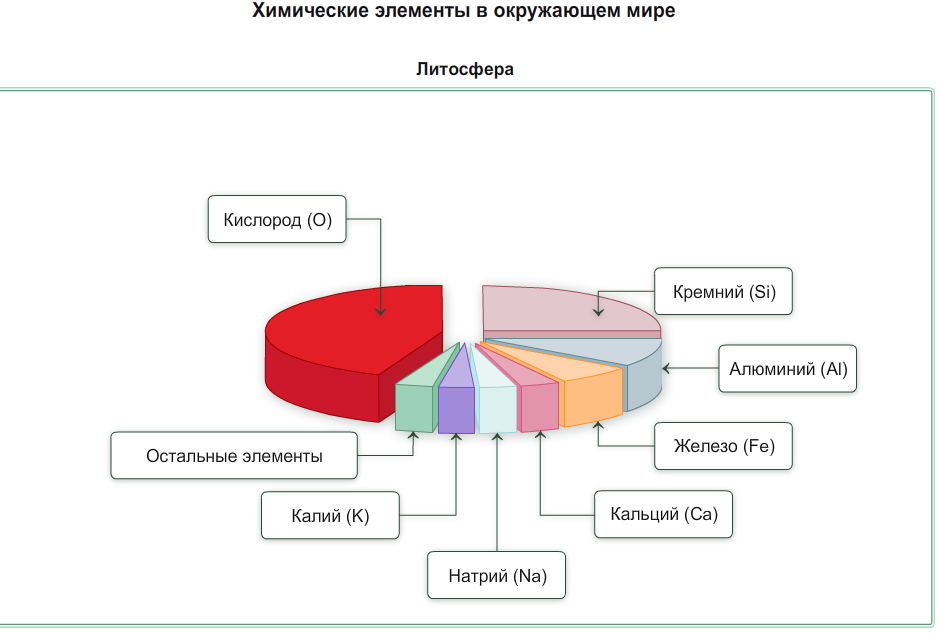